1
GCSE Computer Science (9-1)
Fundamentals of Algorithms
Lesson 3: Sorting algorithms
2
Lesson Objectives
Understand how the merge and bubble sort algorithms work
Compare and contrast the merge and bubble algorithms
3
Consider…
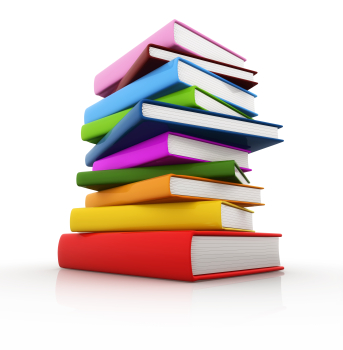 If you owned a library of books, would you keep each book ordered randomly or would you have them indexed?
If so how would you index them?
4
Bubble sort
The bubble sort algorithm works through iteration
This means that the data is repeatedly checked through
Items in a collection of data are swapped by comparing consecutive elements – if the next element is smaller than the current, swap them
This is repeated until the data is in order
5
Example
6 > 4
Swap 6 and 4
6
4
4
3
3
3
3
4
6
3
4
4
4
4
3
3
6
6
5
5
1
6
6
6
6
6
6
6
5
5
5
5
6
1
5
1
1
1
1
1
6
6
2
2
2
2
2
2
2
6 > 3
Swap 6 and 3
4 > 3
Swap 4 and 3
Swap 6 and 5
Swap 6 and 1
Swap 5 and 1
6
Example cont.
Swap 5 and 1
Swap 4 and 1
3
3
1
1
1
1
1
4
1
3
3
3
3
2
1
4
4
4
4
2
3
6
6
6
6
6
6
6
5
5
5
5
2
4
4
6
2
6
6
2
5
5
5
2
2
6
6
6
6
Swap 3 and 1
Swap 6 and 2
Swap 5 and 2
Swap 4 and 2
Swap 3 and 2
7
Pseudocode
FOR x in 1 TO N									Iterates through list
FOR y IN 0 TO N-1							For the current item in the list
IF List[y] > List[y+1] THEN				If the current item is greater than 														the next item then swap both items
SWAP List[y] and List[y+1]
ELSE THEN									Otherwise, move on…
NEXT y
8
Merge sort
As we could tell from the example, bubble sort can be rather tedious
Another method is to use the merge sort or “divide and conquer”
Similar to the binary search, merge sort only ever checks half of the data
9
How does merge sort work?
The items of data are repeatedly split in half until each “list” contains only a single item
These “lists” are then merged back together into a descending ordered list (high  low)
With regards to “divide and conquer”..
Divide refers to where the data is halved
Conquer refers to splitting all data into singular lists
10
Example
Here is a visual example from Wikipedia
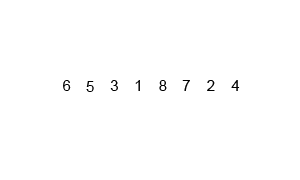 11
Pseudocode
FUNCTION mergeSort(array):
    IF len(array) > 1 THEN
        middle=int(len(array) / 2)
        left  array[0:middle]; right  array[middle]
        mergeSort(left); mergeSort(right)
    #Divide elements into sub-sections AND re-merge
        a  b  0
        FOR element in range(len(array))
            L  left[a] IF a < len(left) else None
                        ENDIF
            R  right[b] IF b < len(right) else None
                         ENDIF
            IF ((L AND R) AND (L < R)) OR R is None:
                array[element]  L; a += 1
            ELSEIF ((L AND R) AND (L >= R)) OR L is None:
                array[element]  R; b += 1
            ENDIF
        ENDFOR
ENDFUNCTION
array  [6, 4, 3, 5, 2, 1]
OUTPUT "Merge Sort Array"
mergeSort(array)
12
Comparing “Merge” and “Bubble”
There are some differences between the merge and bubble sort algorithms

Merge sort takes less time than bubble sort
Merge sort can handle big sets of data
Bubble sort uses less storage space than Merge sort
13
Tasks
Create a new MS Word document
Heading: Sorting algorithms
Using the merge sort and binary sort guide-sheets, write a program that
Defines a list of numbers
Sorts the numbers into order
Comment your code regularly to show your own knowledge and understanding!